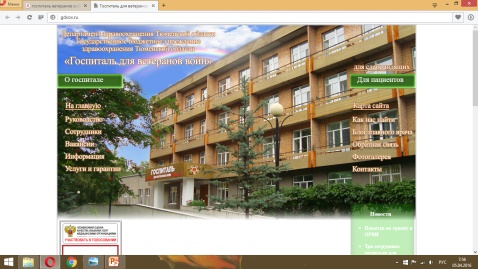 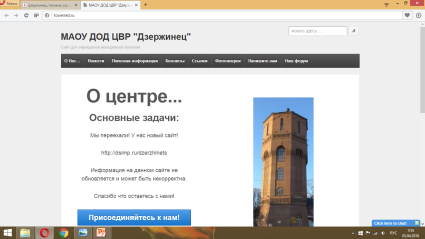 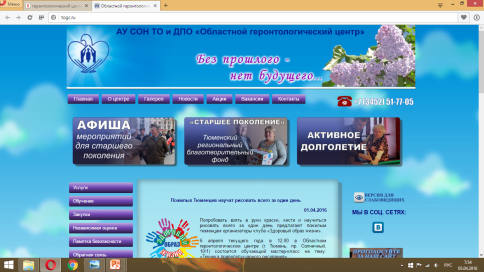 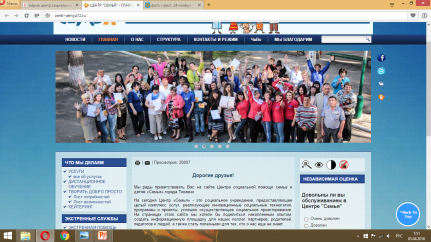 Социальные партнеры волонтерского отряда «Наследники Пирогова»
Особенности реализации социального партнерства волонтерского отряда «Наследники Н.И. Пирогова» и МАОУ ДОД ЦВР «Дзержинец»
Свистунова И.В., 
МАОУ лицей №93 города Тюмени
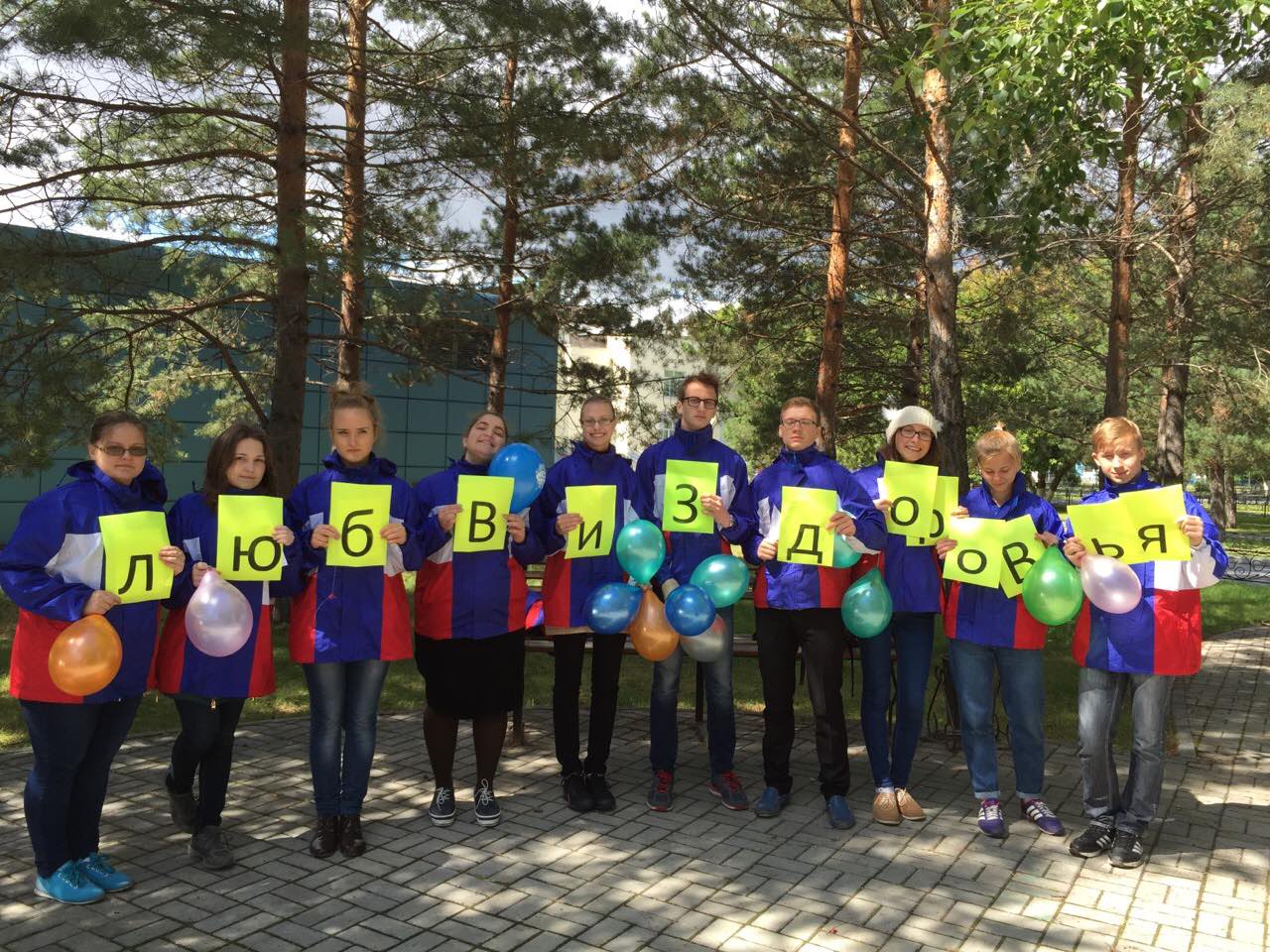 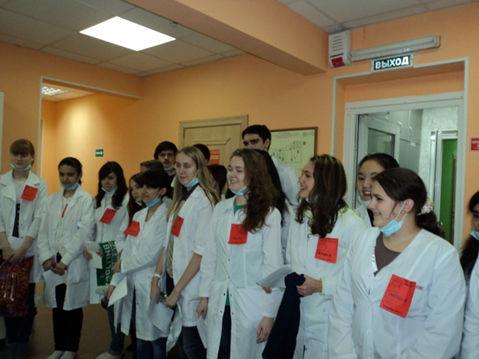 Направления деятельности волонтерского отряда «Наследники Пирогова»
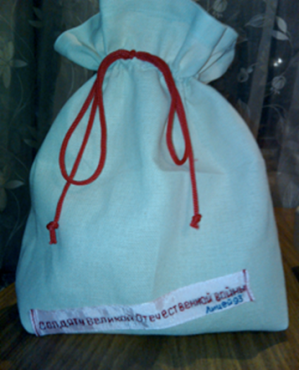 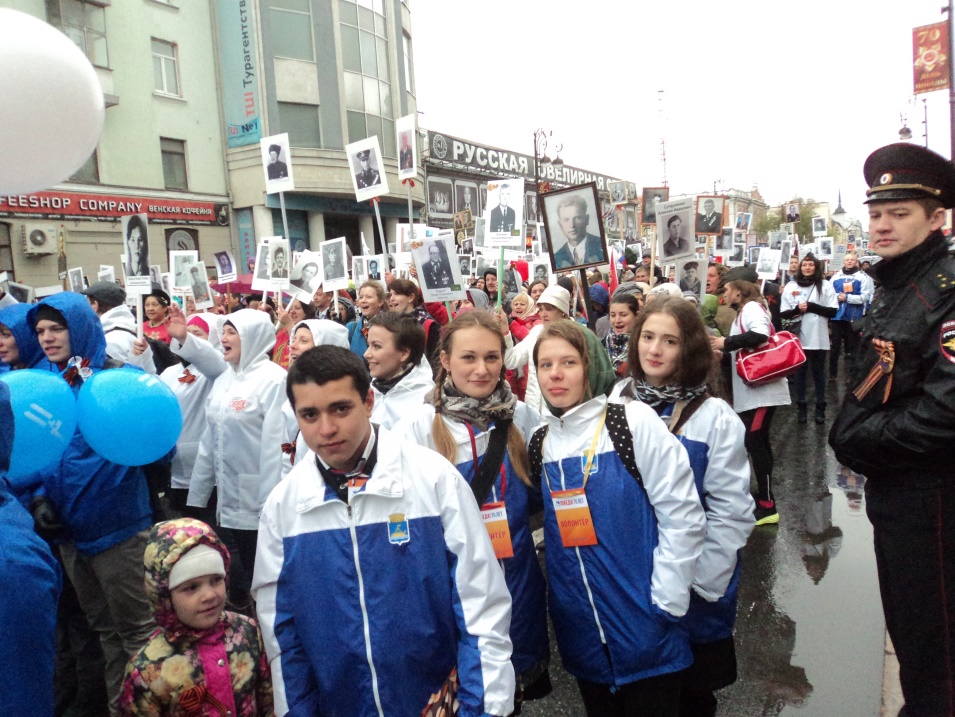 Социальное партнерство с МАОУ ДОД ЦВР «Дзержинец»
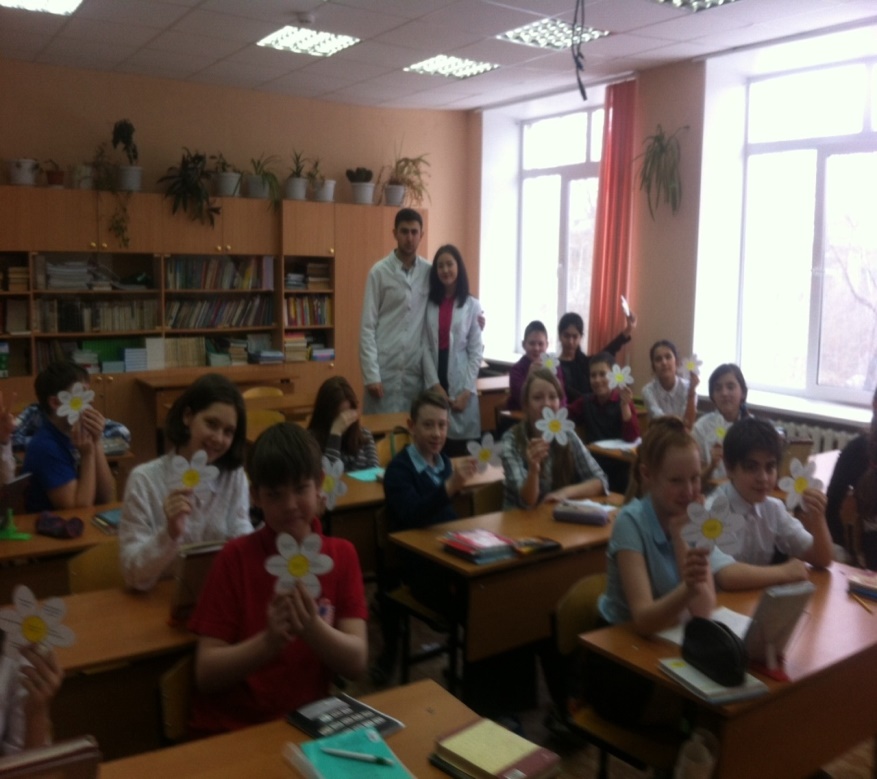 Акция «Старшее поколение
Всероссийская акция «Белая ромашка»
Волонтерские акции -2016
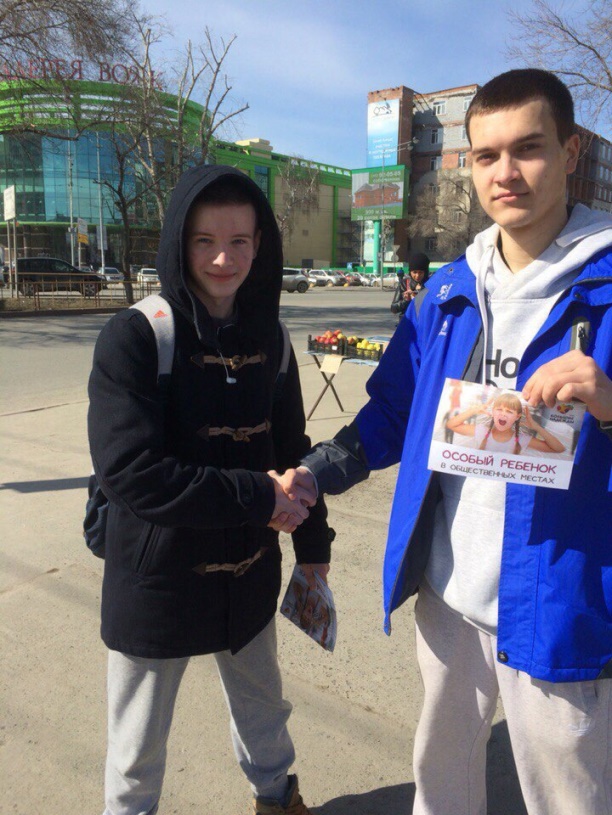 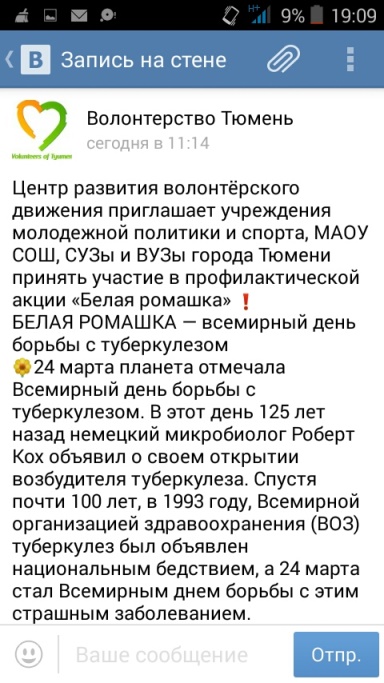 Акция «1 апреля-день птиц»
Акция «Особый ребенок»
Волонтерские акции -2016
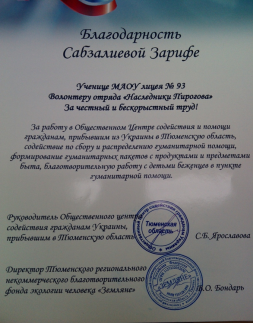 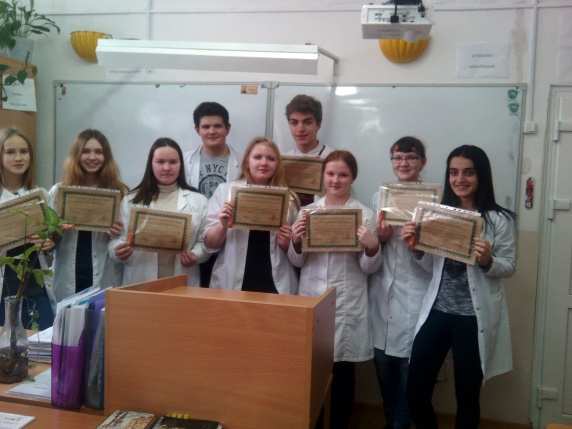 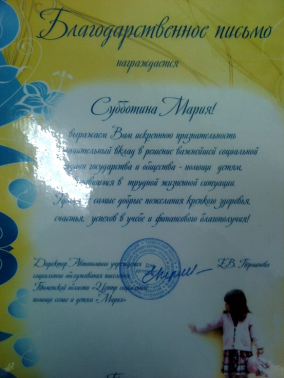 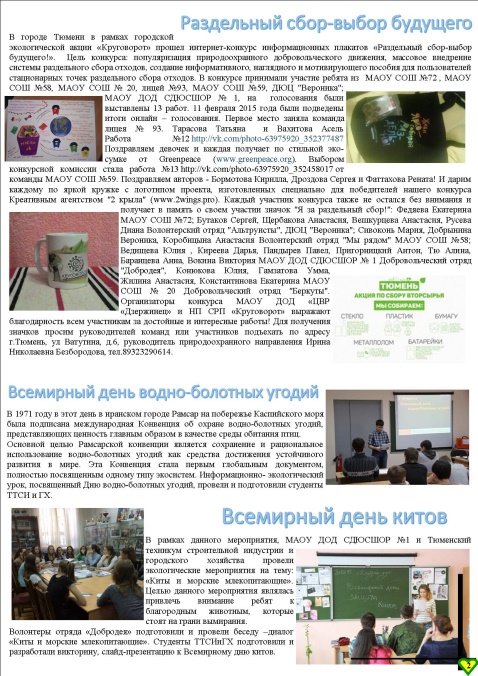 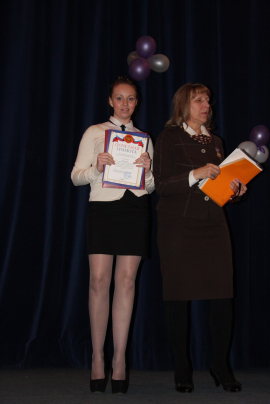 Отзывы о работе волонтерского отряда «Наследники Н.И. Пирогова»
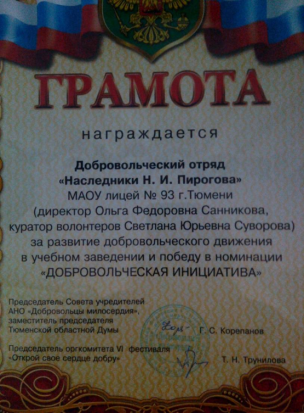